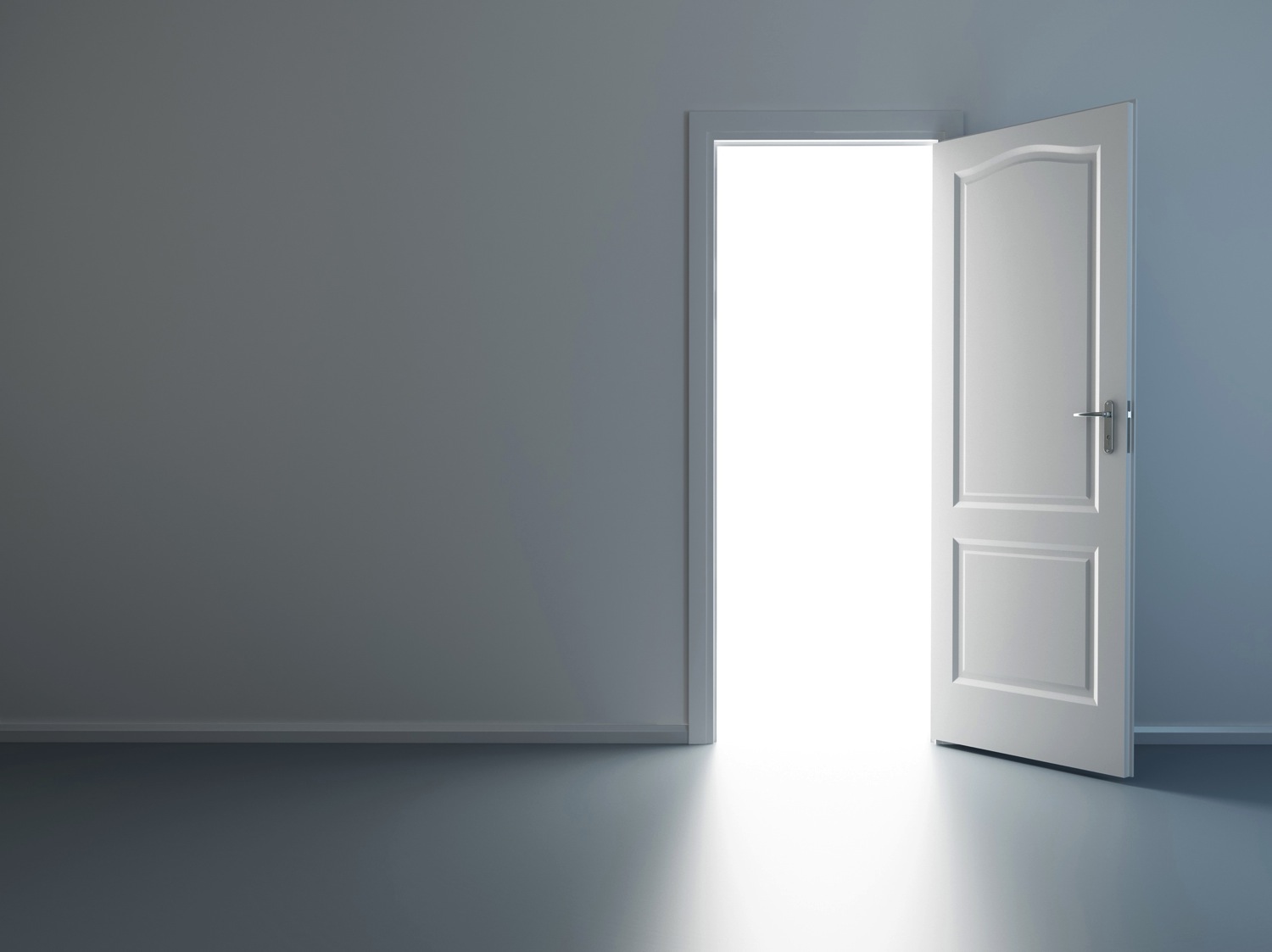 BOSS
Who’s the Boss?Mark 4:1-34
Samuel Lim
Singapore Bible College
6th March 2013
Preached for Dr. Rick Griffith, Singapore Bible Collegewww.biblestudydownloads.com
Joseph DePinto
CEO, Owner of 7-Eleven
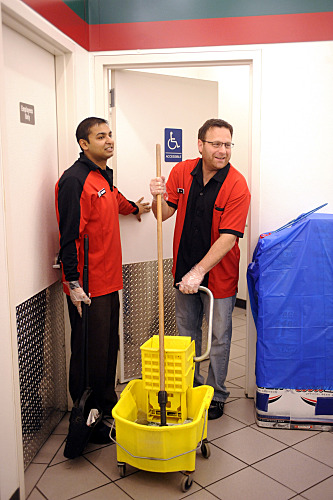 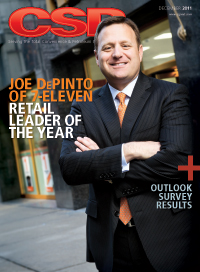 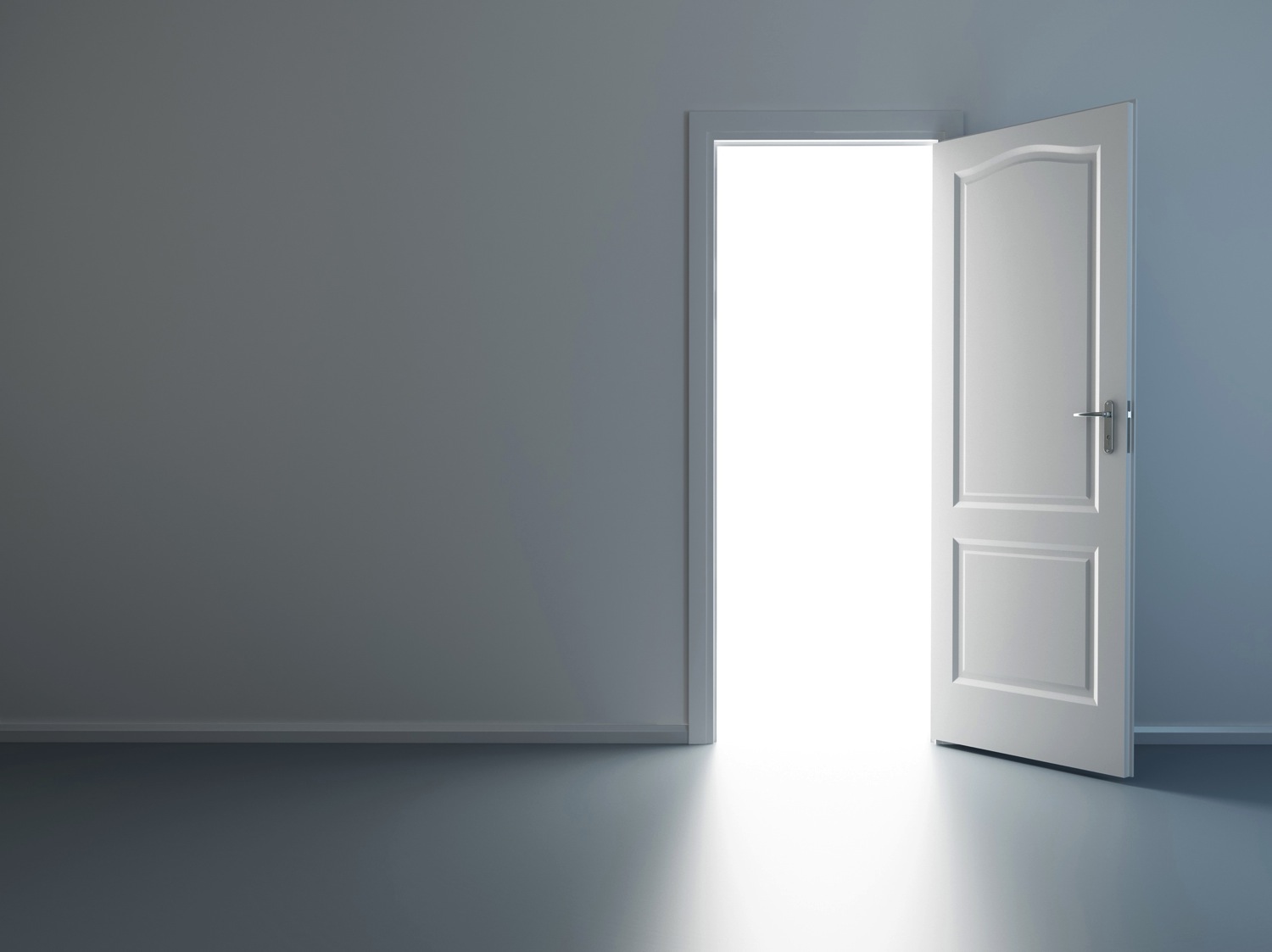 BOSS
Who’s the Boss?Mark 4:1-34
What does it mean
to live with God
in charge?
Prepare your heartto respond to God’s Word
Mark 4:3-8
Prepare your heartto respond to God’s Word
A hardened heart results in
no growth
Mark 4:15
Prepare your heartto respond to God’s Word
An uncommitted heart results in
shallow growth
Mark 4:16-17
Prepare your heartto respond to God’s Word
A divided heart results in
stunted growth
Mark 4:18-19
Prepare your heartto respond to God’s Word
A fertile heart
results in
full growth
Mark 4:20
What does it meanto live with God in charge?
Prepare your heart to respond to God’s Word
Acknowledge God’s workin your ministry
Jesus is manifestedin our ministry
Parable of the Lamp Mark 4:21-22
Truth is manifest in the person of Jesus Christ
Others can see Christlikeness in our ministry
Iron Fillings
Growth happens beyondour knowledge and control
Parable of the Seed Mark 4:26-29
Growth is the divine work of God
We are not the moving force behind any spiritual growth
James O. Fraser
Missionary to the 
Lisu People in China
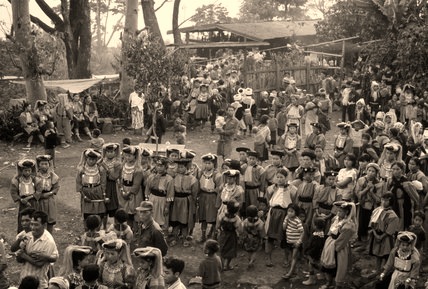 God uses small beginnings and makes it great
Parable of the Mustard Seed Mark 4:30-32
God brings multiple results from small beginnings
We are small but God is great
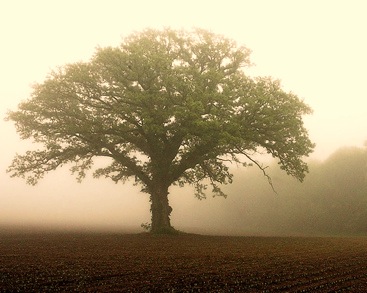 Madam Ang
Devoted her life to praying for family
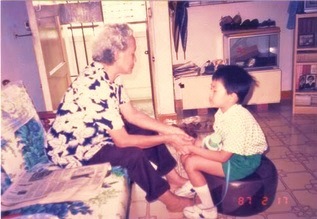 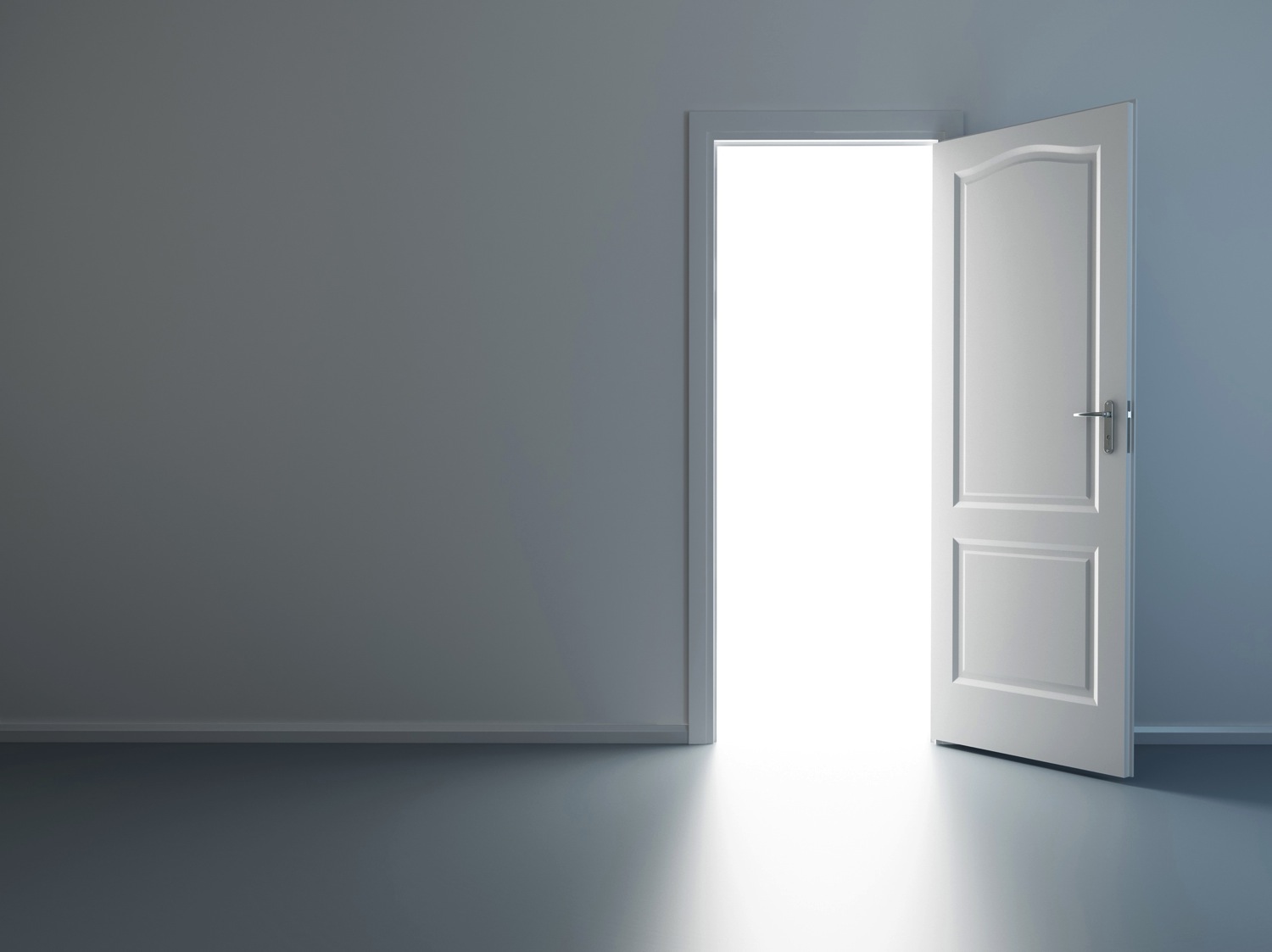 What does it meanto live with Godin charge?
BOSS
Prepare your heart for God’s Word
Acknowledge God’s work
Igor Finkler
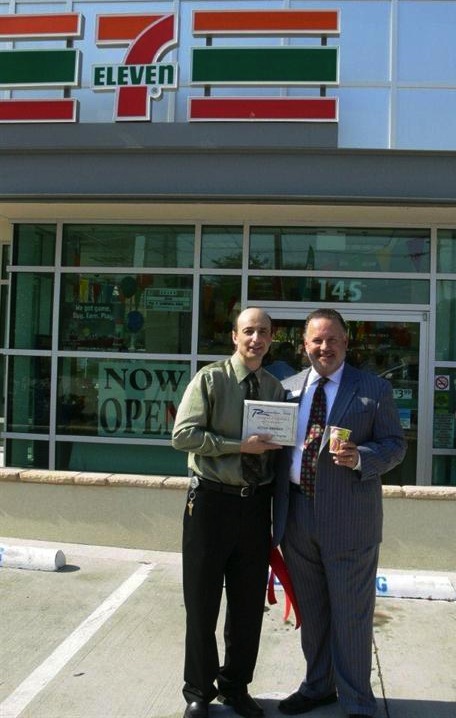 Black
Get this presentation and script for free!
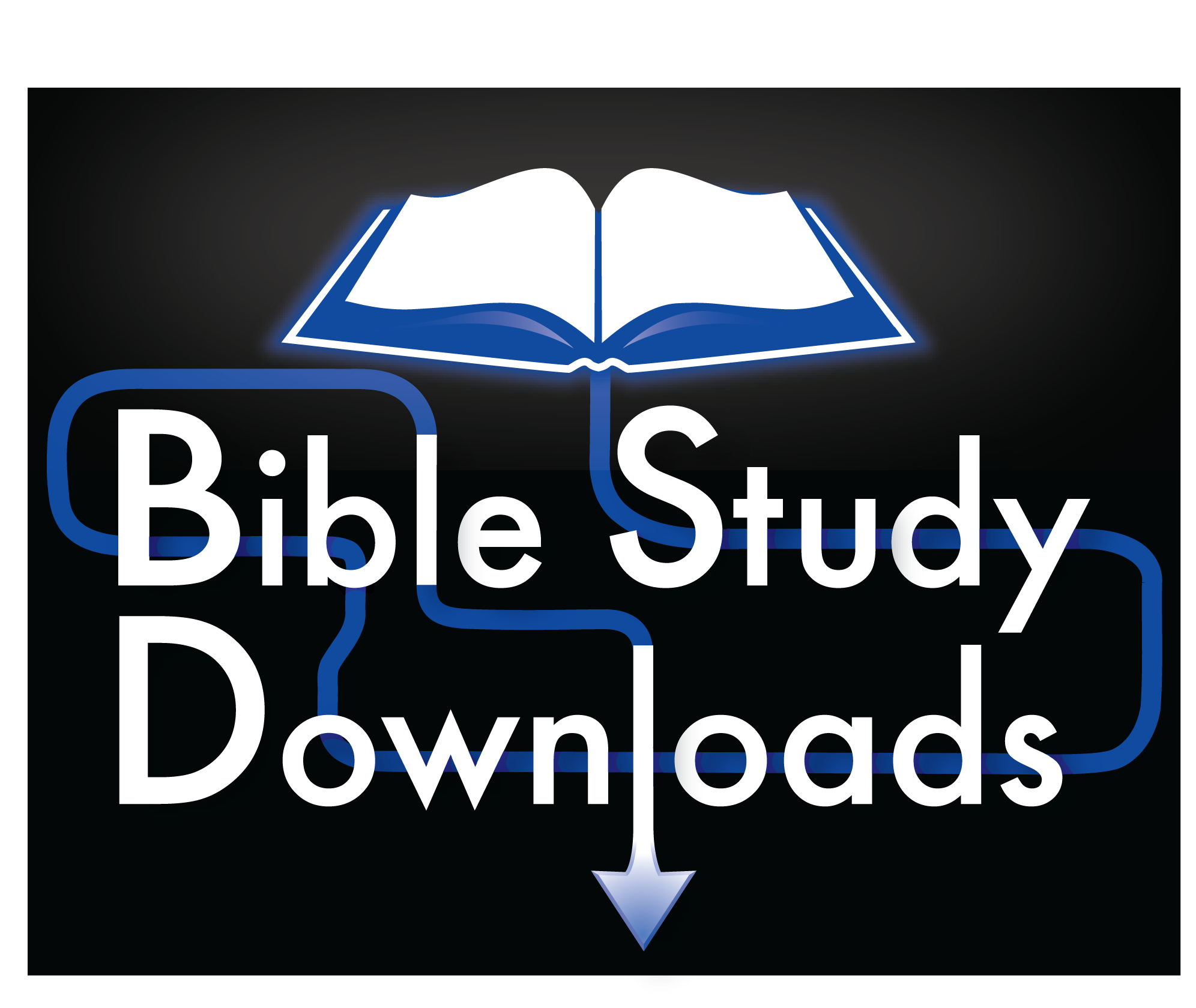 NT Sermons link at biblestudydownloads.com